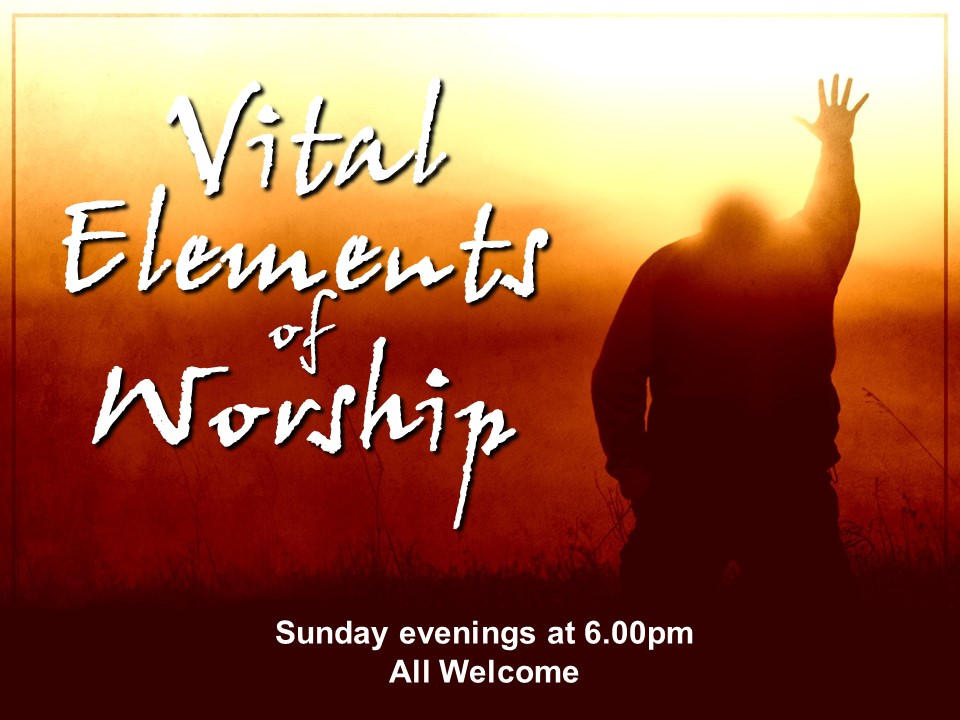 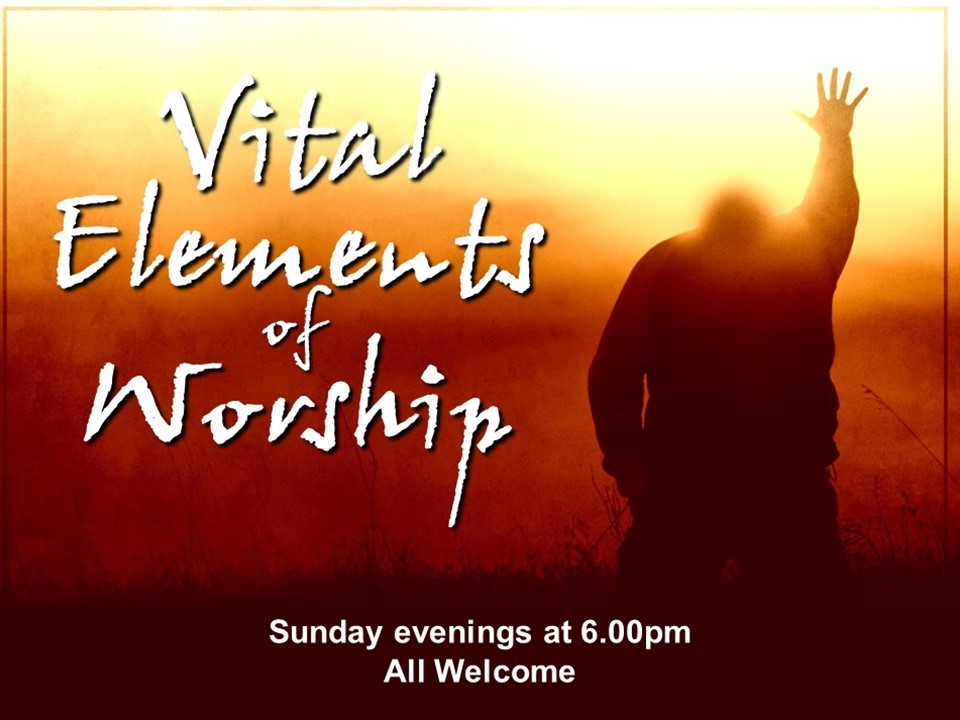 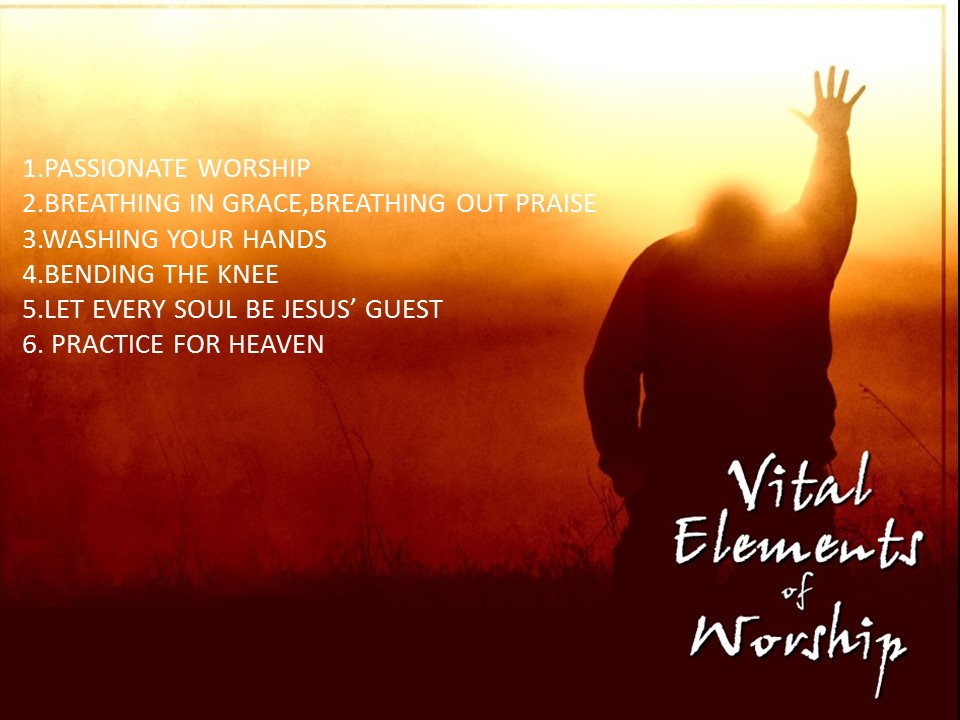 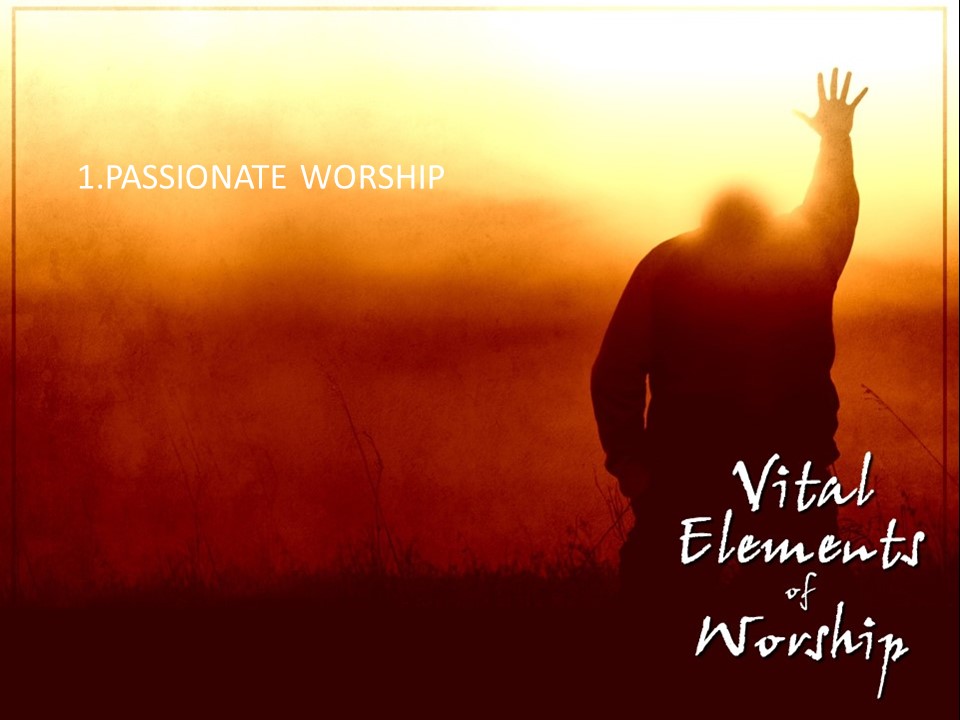 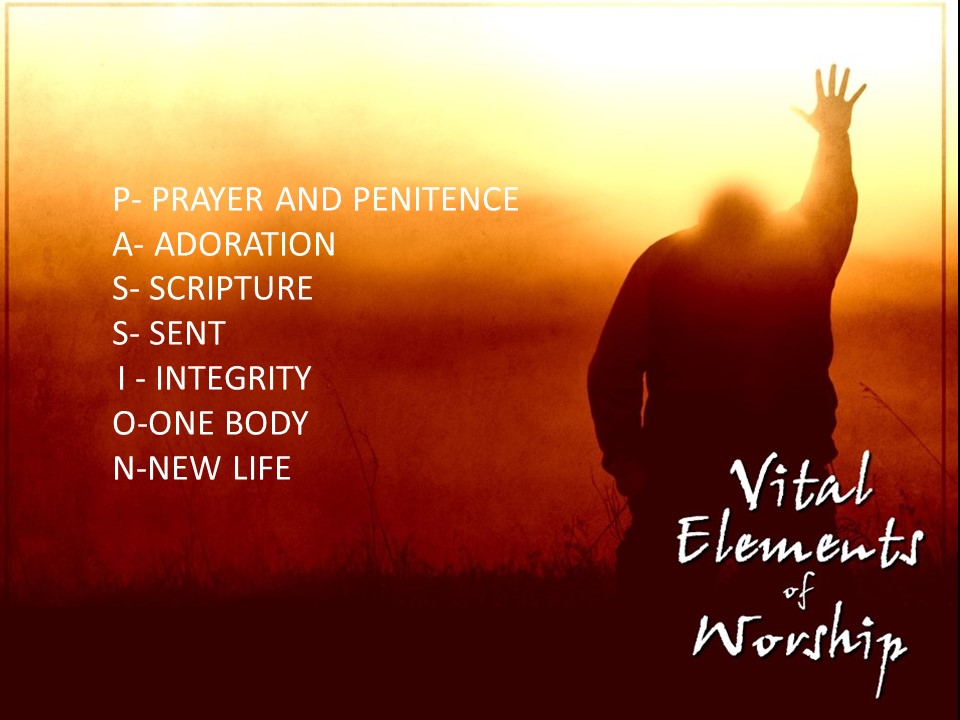 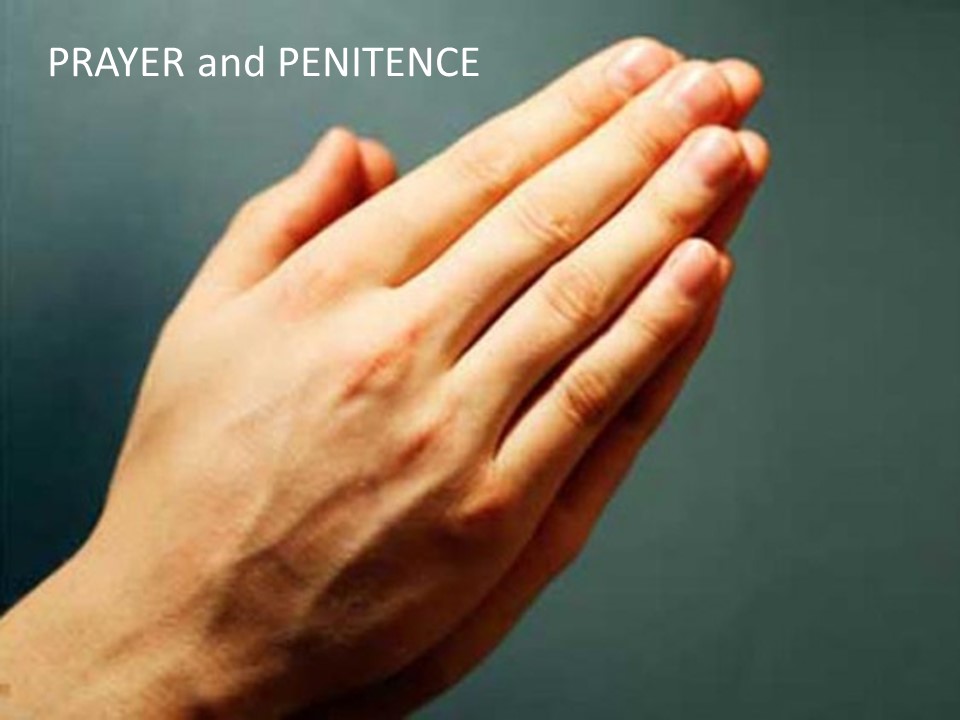 ADORATION
SCRIPTURE
SENT
INTEGRITY
ONE BODY
NEW LIFE
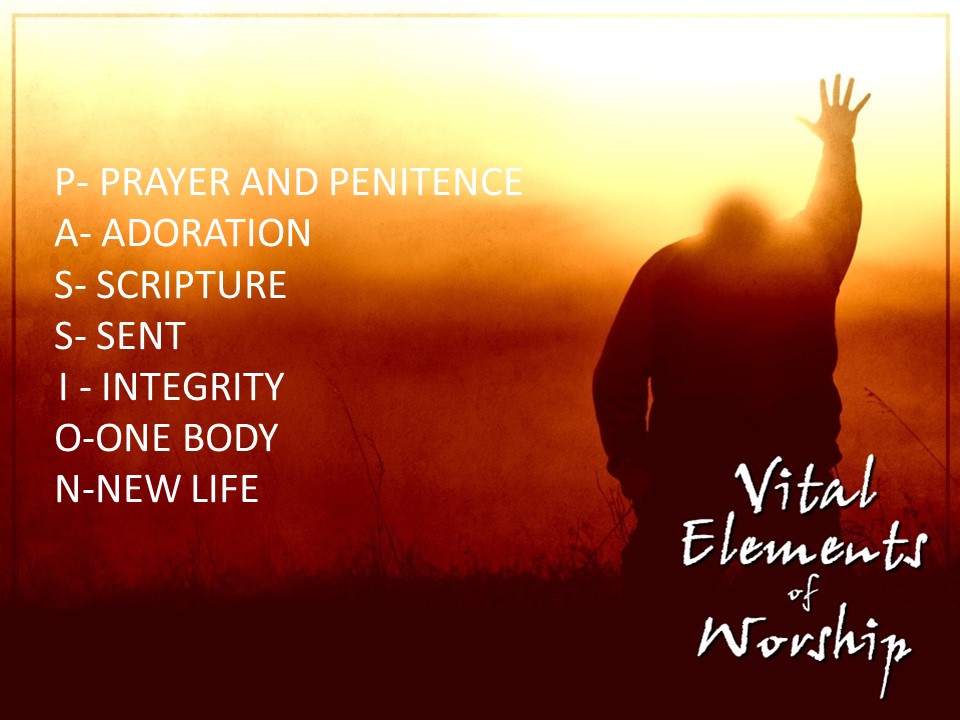